ACADEMIA       INTERNACIONAL SANTA FE
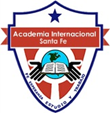 SECOND GRADE CLASS
TEACHER : YINELA RIVERA
TOPIC: the clothes

WEEK 1
pray
Good morning
The clothes
Student book
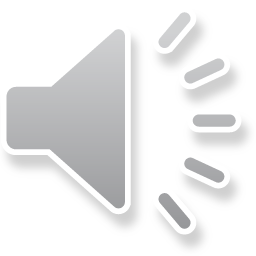 Homeworkdesarrollar en libro workbook página 4
homework
COPIAR LAS PALABRAS DEL VOCABULARIO  DADO CON SU SIGNIFICADO EN ESPAÑOL  Y DIBUJAR O PEGAR FIGURAS EN EL CUADERNO CON LOS DIFERENTES TIPOS DE ROPA.
VESTIRSE PARA LA SIGUIENTE CLASE CON EL TIPO DE ROPA FAVORITA Y HACER UNA PRESENTACIÓN PARA DESCRIBIR CADA PIEZA DE ROPA QUE LLEVA PUESTA. SERÁ EVALUADA. 
CRITERIOS A EVALUAR: SALUDO, TIPOS DE ROPA USADAS, PRONUNCIACIÓN CORRECTA.
HOMEWORK ELABORAR UNA MANUALIDAD CON MATERIAL QUE TENGA EN CASA USANDO LA IMAGEN DE MUESTRA. Y GRABAR UN VIDEO DEL NIÑ@ CONSTRUYENDO SU MANUALIDAD Y ENVIAR A LA TEACHER.
THANK YOUSEE YOU NEXT CLASS.     STAY AT HOME